ESGLESA DE SANTA ANNA
REALIZADO POR IRENE DE 5ºB
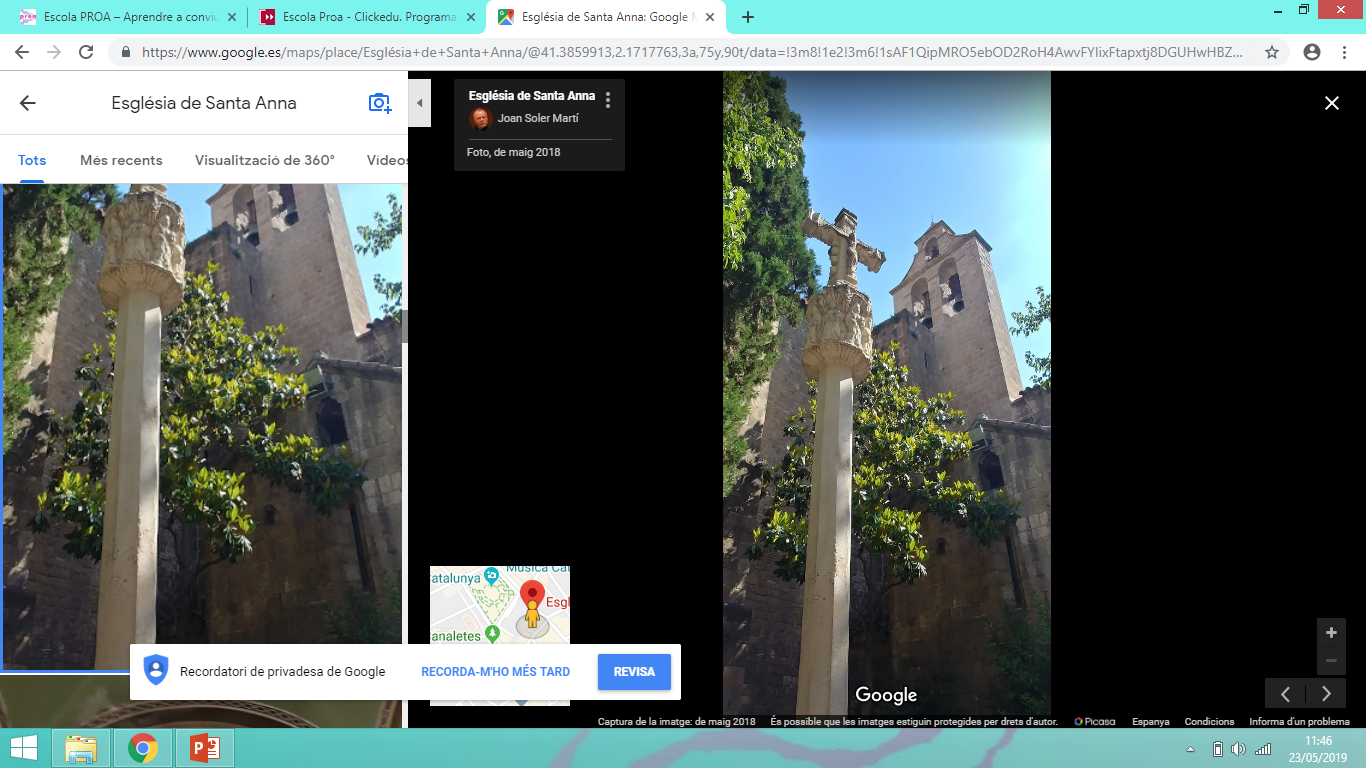 Se encuentra en la Ciudad de Barcelona,
 en la calle Santa Anna 29 al lado de la Plaça  Catalunya. El barrio es gótico, de estilo sobrio propio del gótico catalán, de finales del siglo XIII a inicios del siglo XIV.
Santa Anna de Barcelona es una iglesia y antiguo monasterio. 
El nombre al barrio de Santa Anna es el mismo que el de la iglesia. 
Esta iglesia gótica  fue declarada monumento nacional en el año 1881.
La iglesia servia para rezar y aún sirve para eso peró ya no se usa tanto. Ahora la gente la va a visitar.
La iglesia de Santa Anna  es gòtica. En la entrada tiene un arco apuntado.    
A mi me gustaron las pinturas del techo. Las figuras eran muy grandes y tenia muchas salas.
El estado de conservación está muy bien no se ha derrumbado nada.
La mayoria  de cosas son góticas peró hay cosas románicas. 
Fuera tiene una gran cruz blanca, es la que hay en la imagen del principio. En la entrada tiene su arco apuntado, también tienen otras cosas.


                              
                              

.